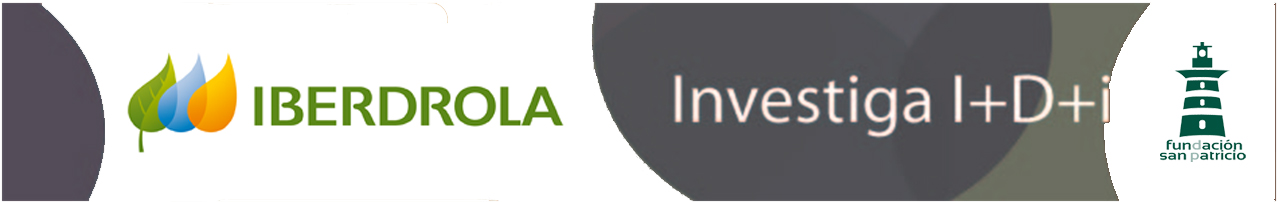 X CONGRESO INVESTIGA I+D+i
ENERGÍA Y MEDIO AMBIENTE

Movilidad eléctrica
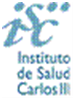 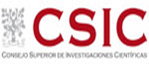 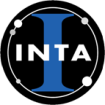 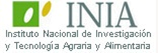 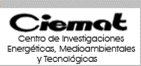 Energía y Medio Ambiente
Anna Badia Prados                                             
Helena Bilski Moreno                                        
Pablo Borque Montañes                                   
Lucia Cabrera Hernández                                 
Pere Casellas Sagrera                                        
Alejandro Cermeño Pérez                                   Eider Del Hoyo Lasa                                          
Elba Echarri Pérez                                              
Pablo García Sanz                                              
Andrés López González
Alexandra Maluenda Vilaró
Pablo Matute Conejero 
Alejandra Muñoz Espinosa 
Elisabeth Lilai Naranjo Ventura 
Miguel Noya Vieites 
Miguel Oliva Fernández 
Ginés Pérez Toledo  
Carlos Quintana Jiménez 
Gonzalo  Sanz Hahn 
Rubén Yagüe Núñez
Moderador: Marco Antonio López Sánchez 
Secretario: Martin Arribas Robuffo
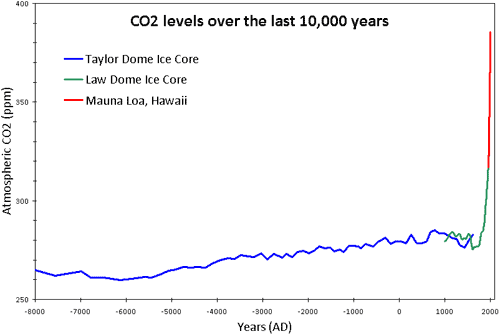 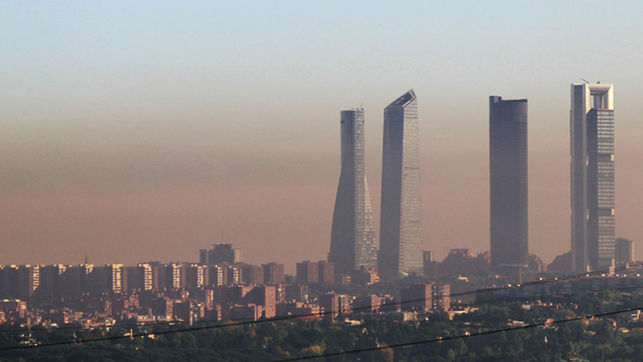 OBJETIVOS
Conseguir coches 0% emisiones 

Almacenamiento eficaz de la energía
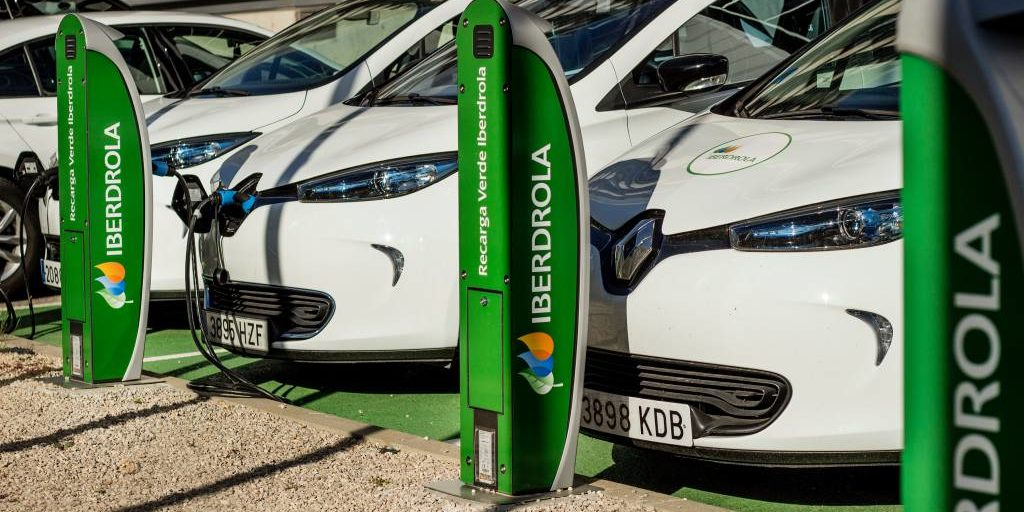 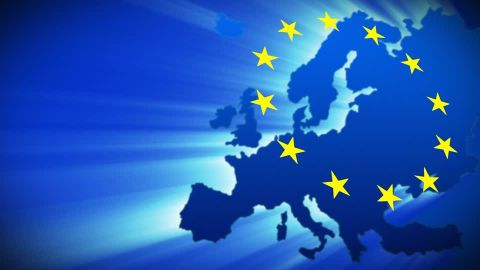 Legislación actual
¿Qué es la movilidad eléctrica?
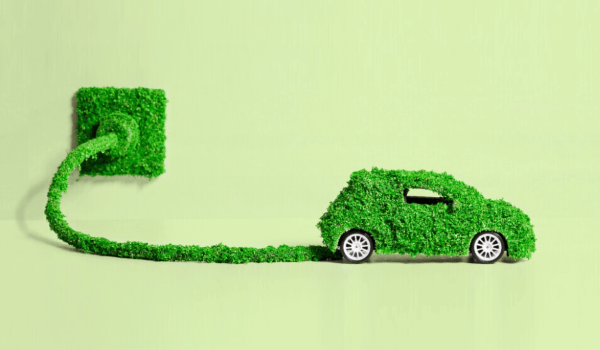 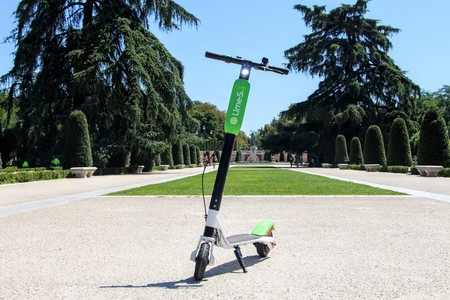 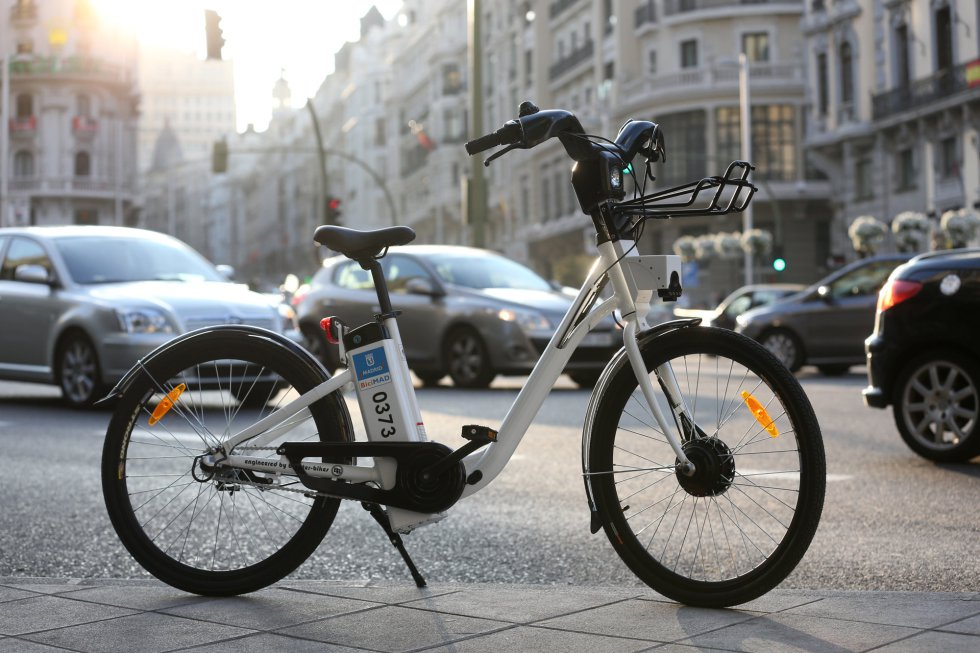 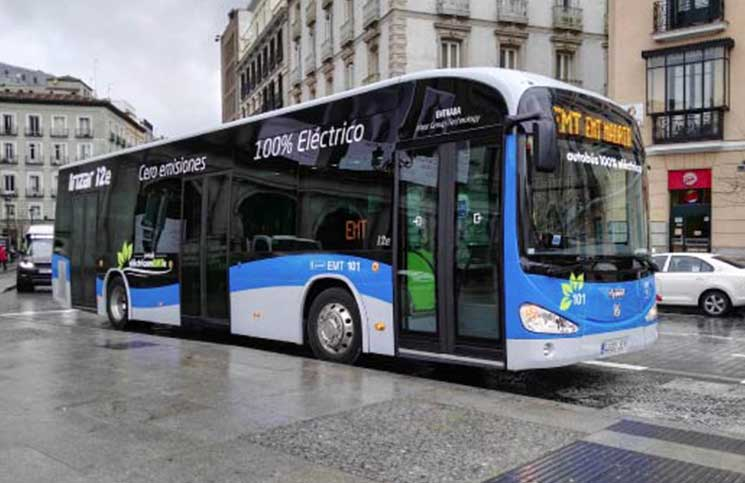 HISTORIA
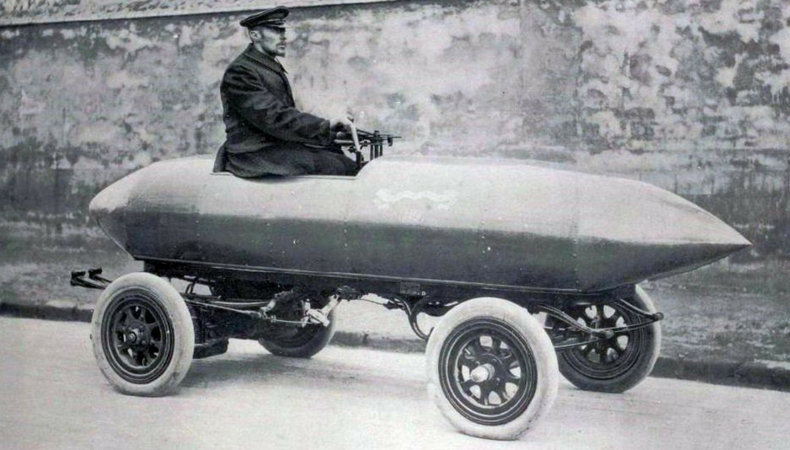 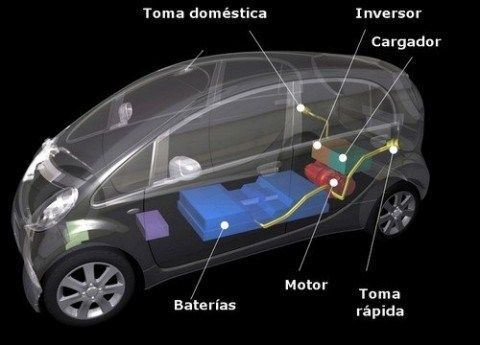 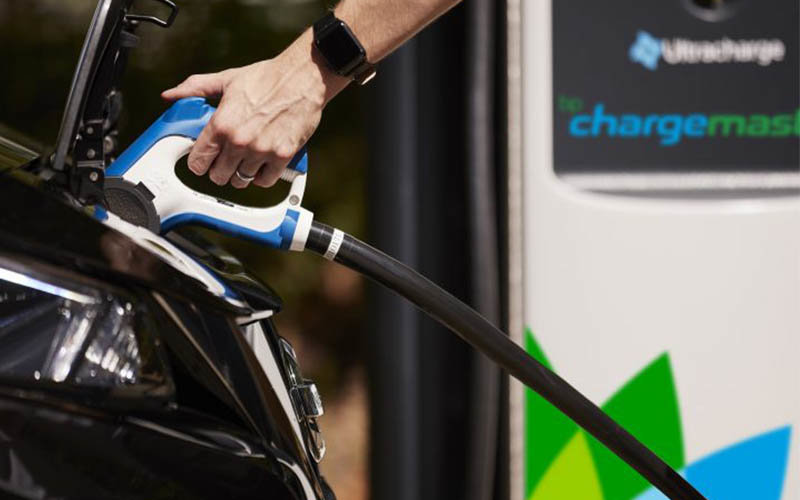 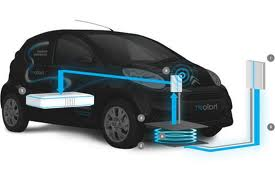 OBJETIVO:
DESCARBONIZACIÓN
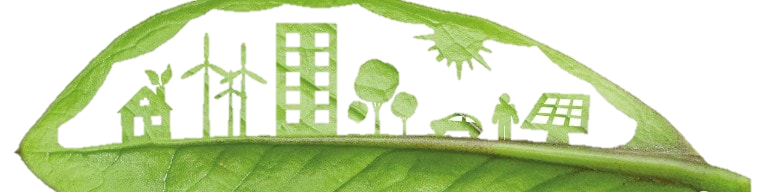 SOLUCIÓN:
ENERGIAS RENOVABLES
EÓLICA
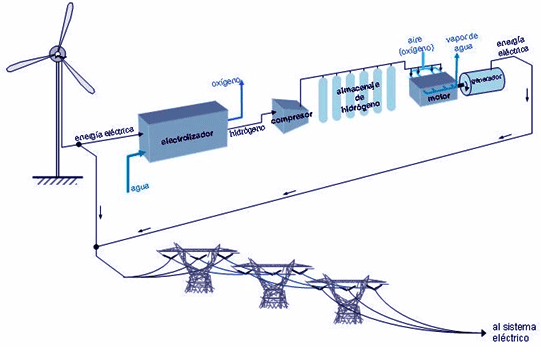 ENERGIAS RENOVABLES
FOTOVOLTAICA
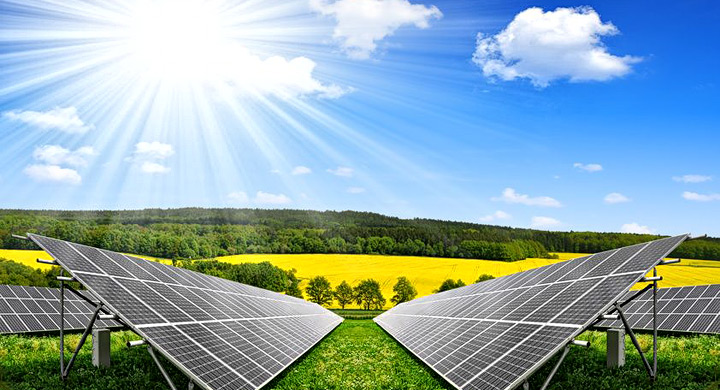 PLACAS DE PEROVSKITA
"Próximos 20 años entre el 50-100% de la producción será de este tipo" 
- Media-tics
ENERGIAS RENOVABLES
HIDRÁULICA
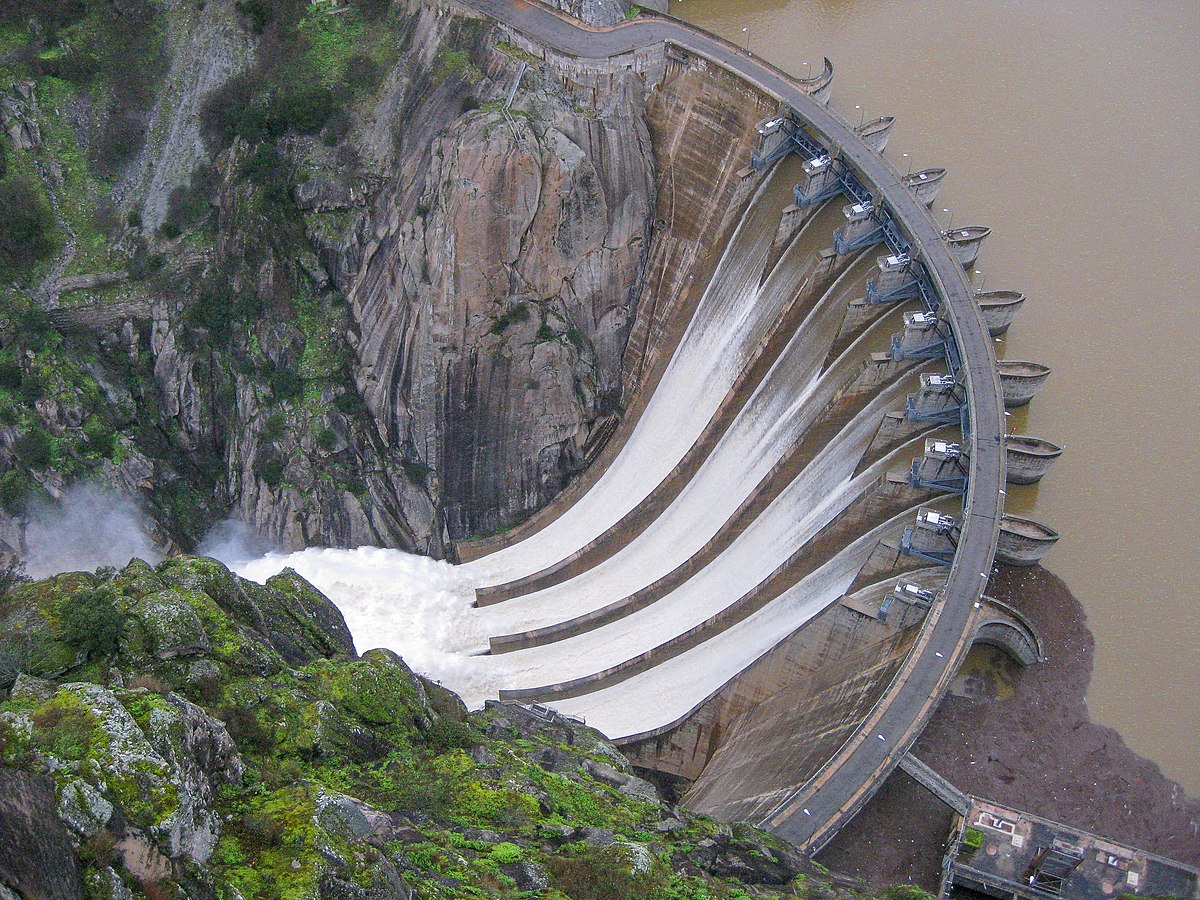 Presa de Aldeadávila – 1.243 MW
ENERGIAS RENOVABLES
FUSIÓN ALTERNATIVA
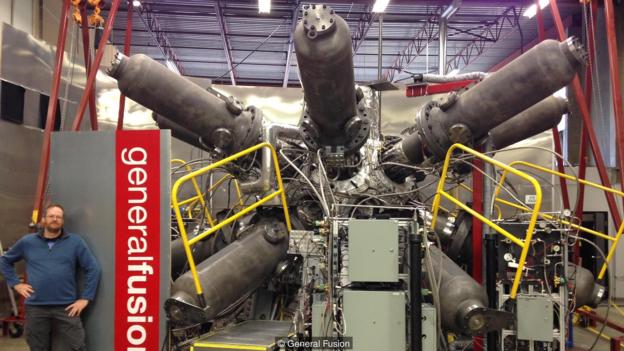 Prototipo general fusión
ENERGIAS RENOVABLES
EL PROBLEMA
IRREGULARIDAD EN LA PRODUCCIÓN
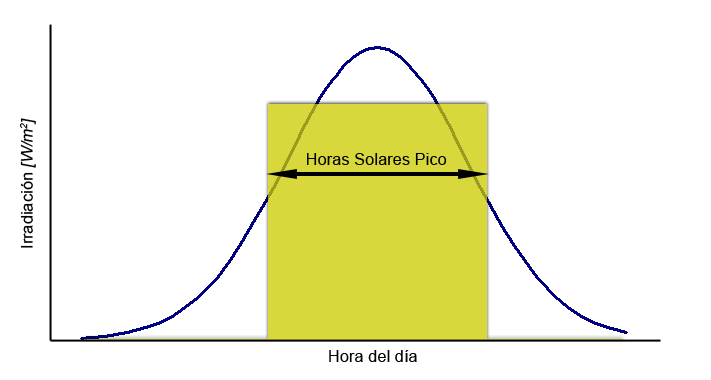 LA SOLUCIÓN
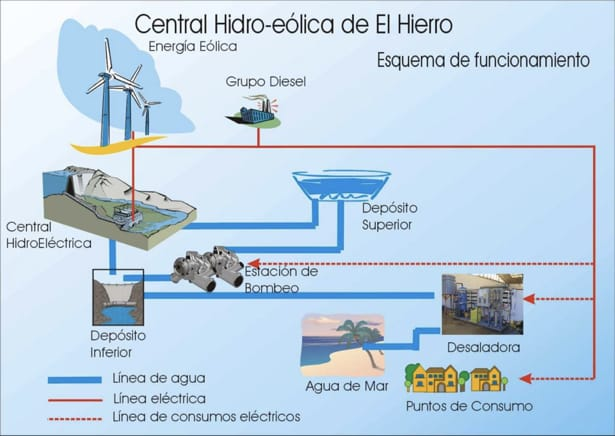 ALMACENAMIENTO DE ENERGÍA
V2G
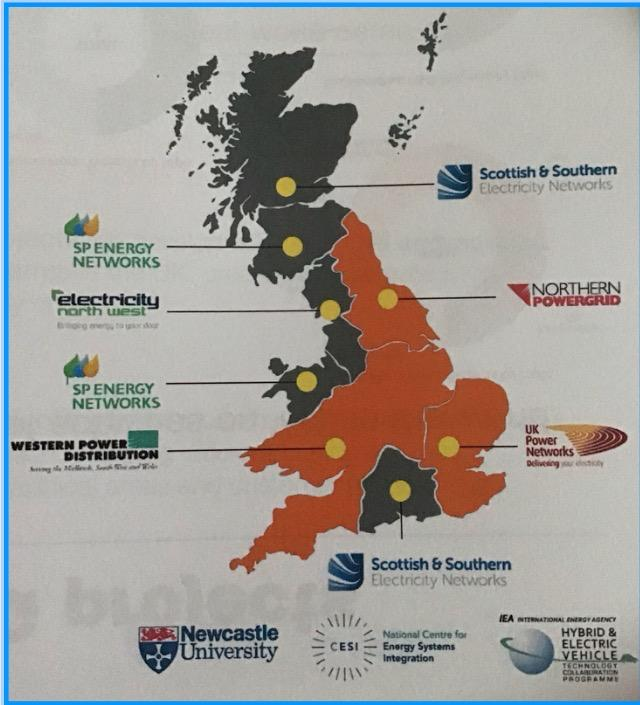 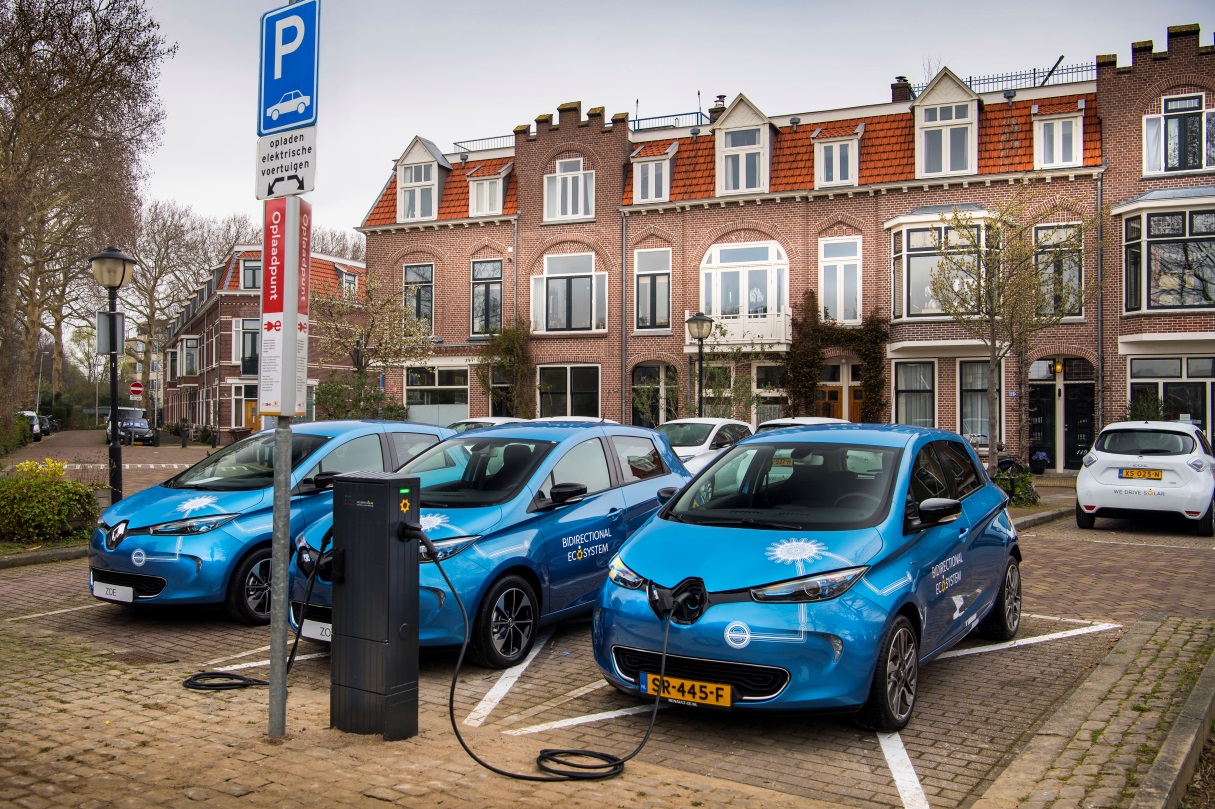 INFRAESTRUCTURA V2G
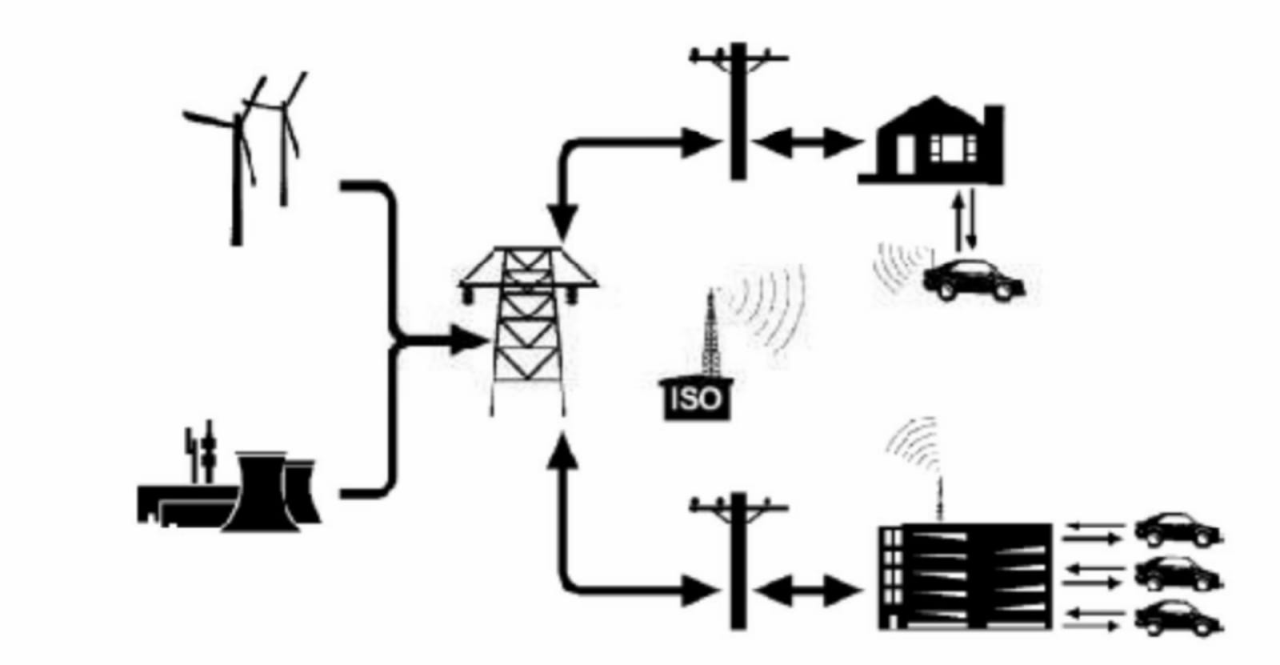 CONEXIONES A LA RED
Conector estándar SAE J1772
SAE J1772
CARB
NEC
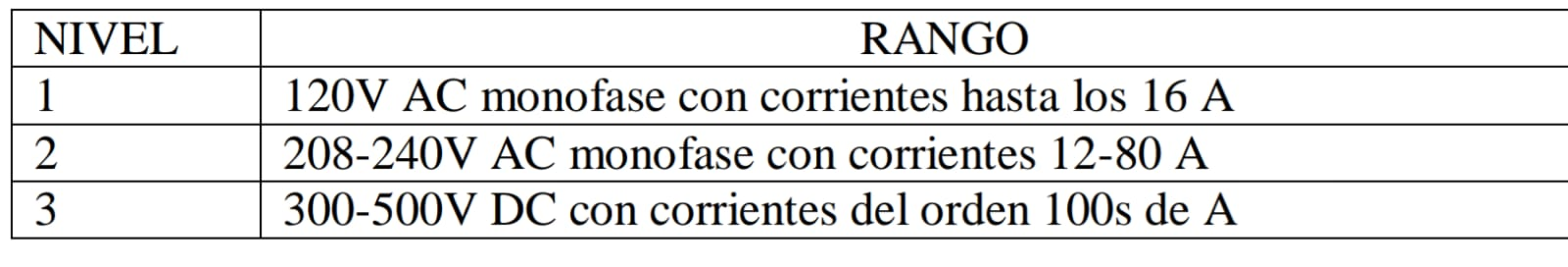 V2H
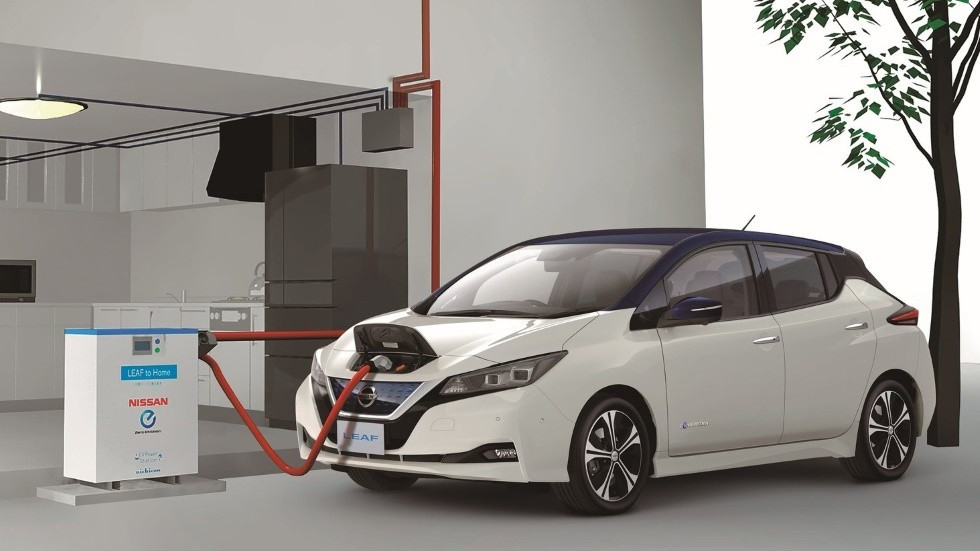 PREJUICIOS
PROBLEMA
SOLUCIÓN
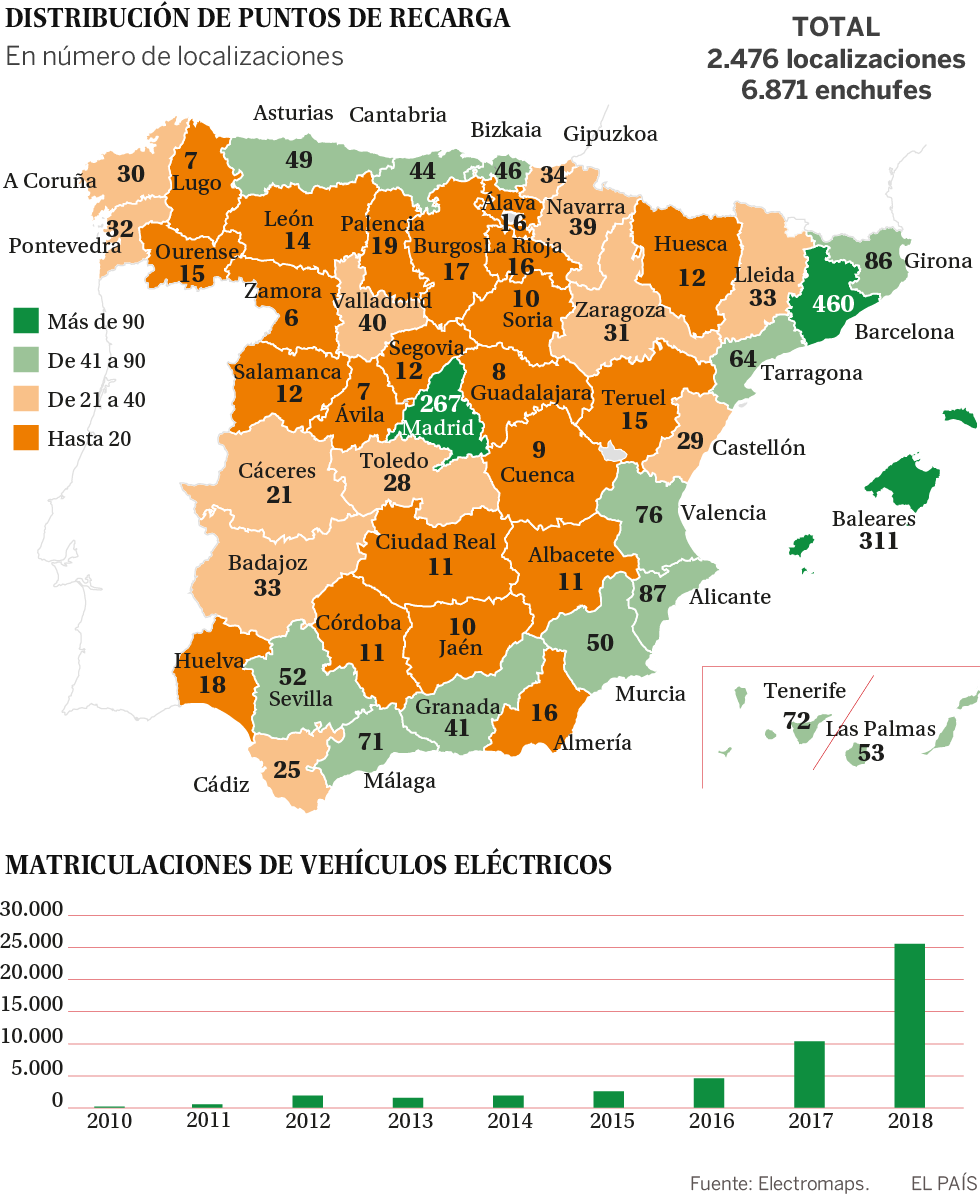 MÁS INVERSIONES
FALTA DE INFRAESTRUCTURA
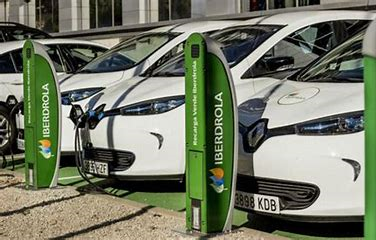 PREJUICIOS
PROBLEMA
SOLUCIÓN
CONTAMINACIÓN
SEGUNDA VIDA DE LAS BATERIAS
PREJUICIOS
SOLUCIÓN
PROBLEMA
A CORTO PLAZO
UTILIZACIÓN DE OTROS MÉTODOS
AUTONOMÍA
A LARGO PLAZO
BATERÍAS CON PILA DE HIDRÓGENO
PREJUICIOS
SOLUCIÓN
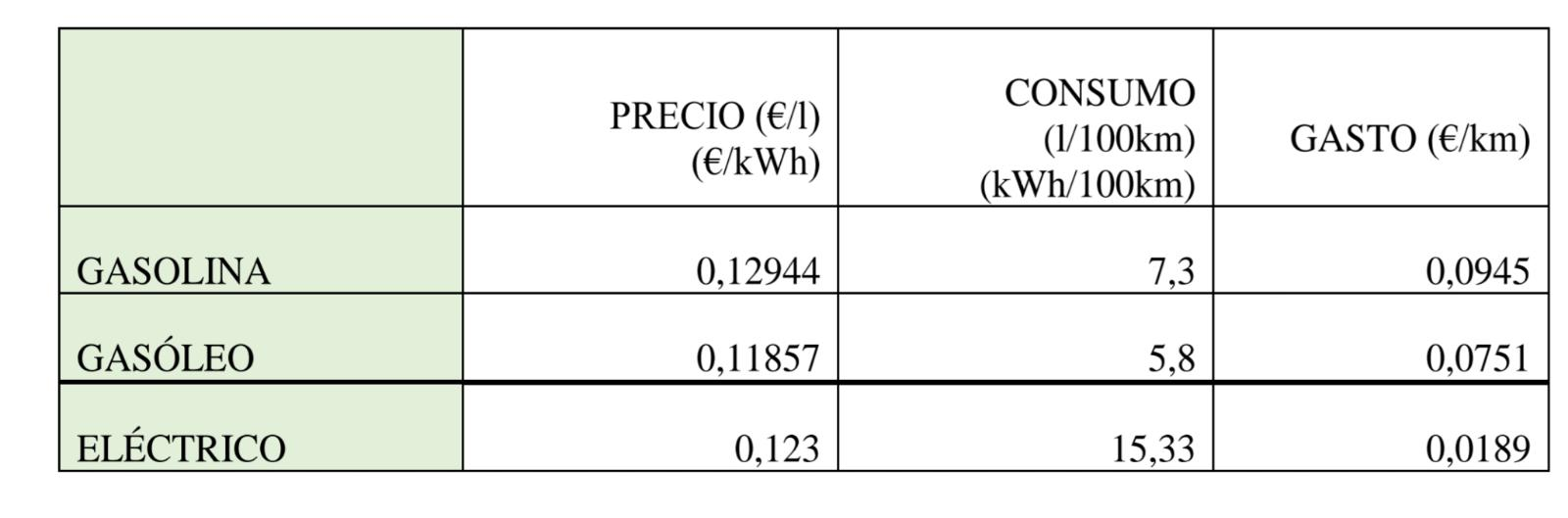 PROBLEMA
PRECIO
ATRAER CLIENTELA
Propuestas
Plan de apoyo
Atraer clientes gracias a las ayudas del gobierno
Revisar las leyes
Aumentar la publicidad de V.E.
Aumentar la variedad de V.E. en empresas de alquiler
Dar charlas a gente joven para concienciar
Reducir el IVA en seguros
Generar competencia (calidad – precio)
Disminuir precio
ETIQUETAS
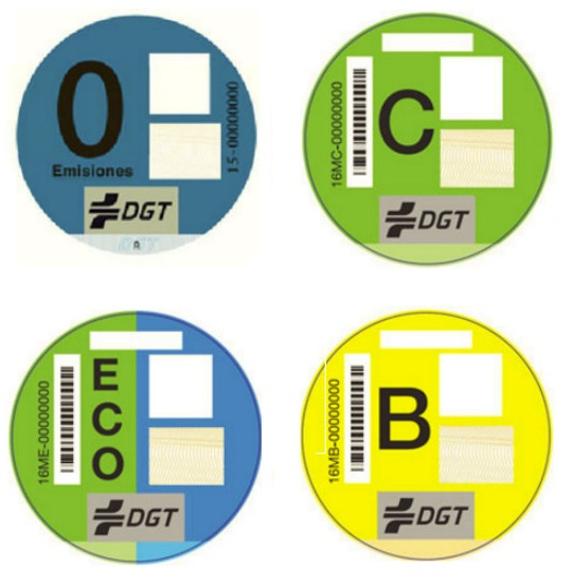 Avances futuros
Pintura capaz de captar vapor de agua.
Empresa Lightyear.
Nuevos materiales.
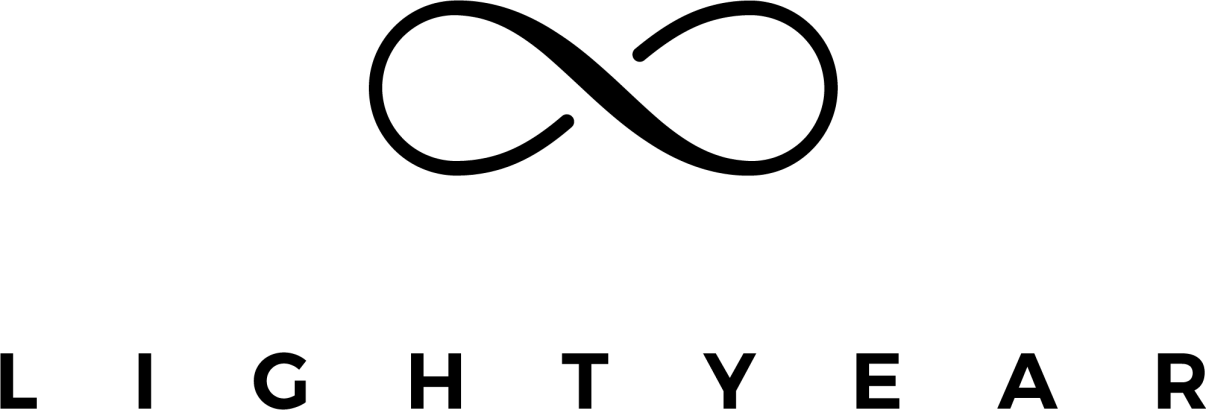 Consecuencias sociales y económicas
Economía afectada.
España productora de electricidad.
Regulación internacional del tráfico de litio.
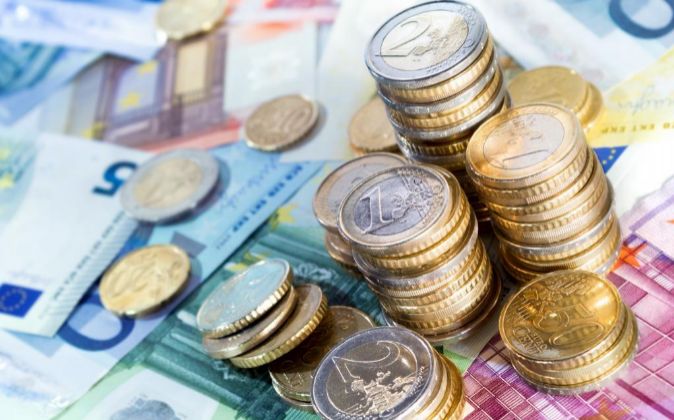 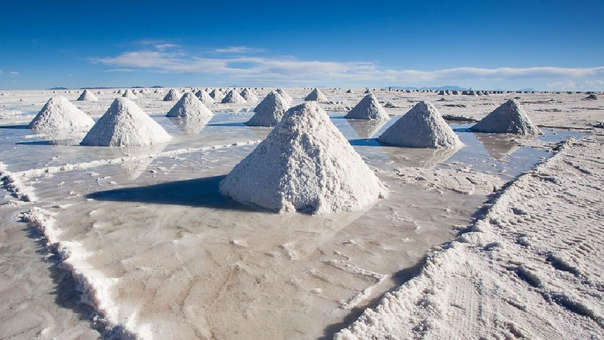 Litio (oro blanco)
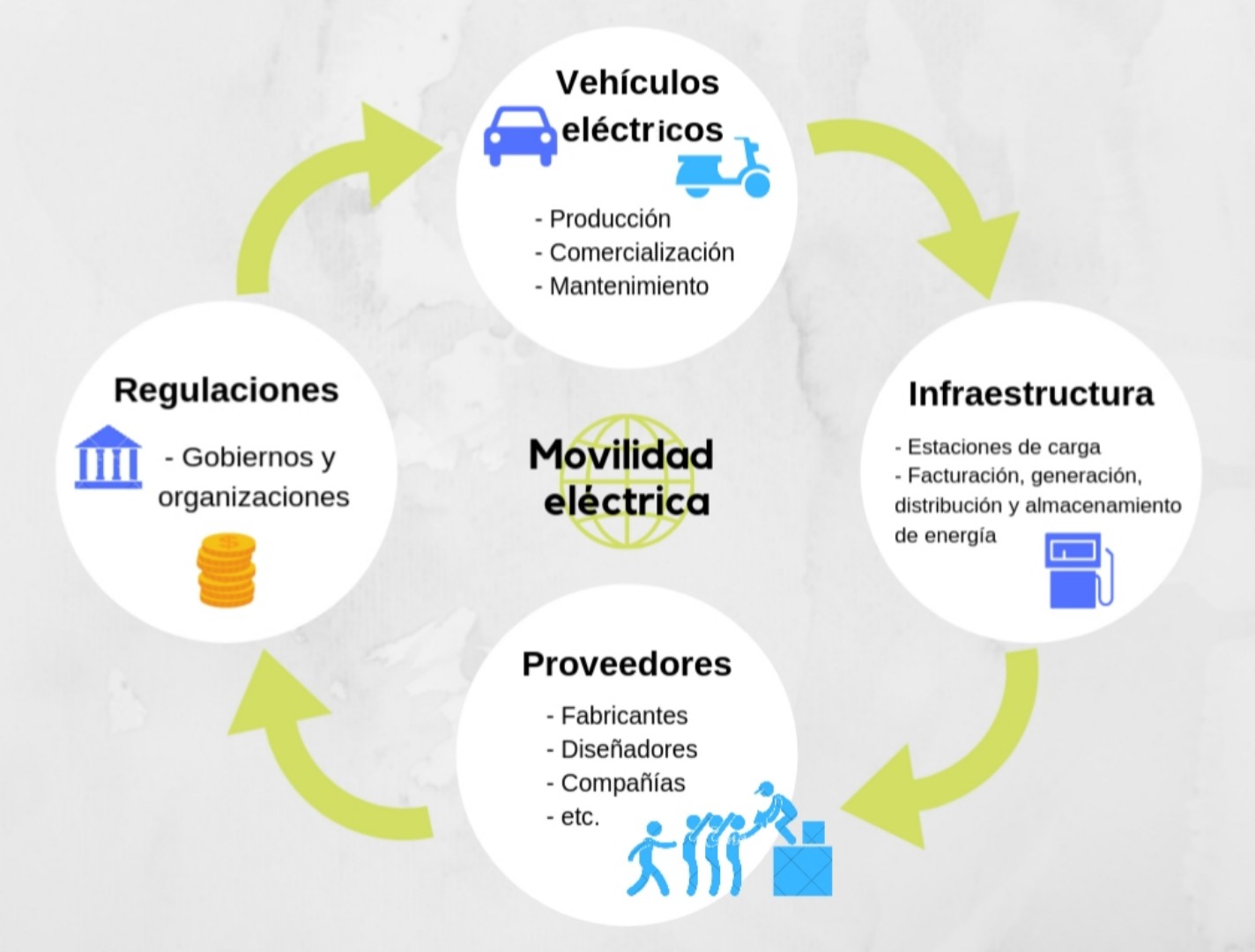 Conclusiones
Conclusiones
Nuevo modelo eléctrico = Cero emisiones
Energías renovables
Red eléctrica inteligente 
Tecnología V2G – V2H 
Mejoras:
Autonomía
Descarbonización 
Infraestructuras de carga
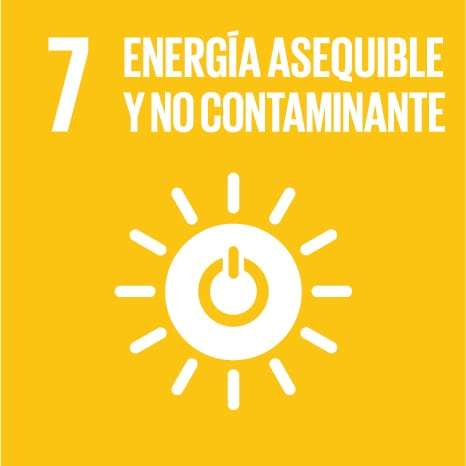